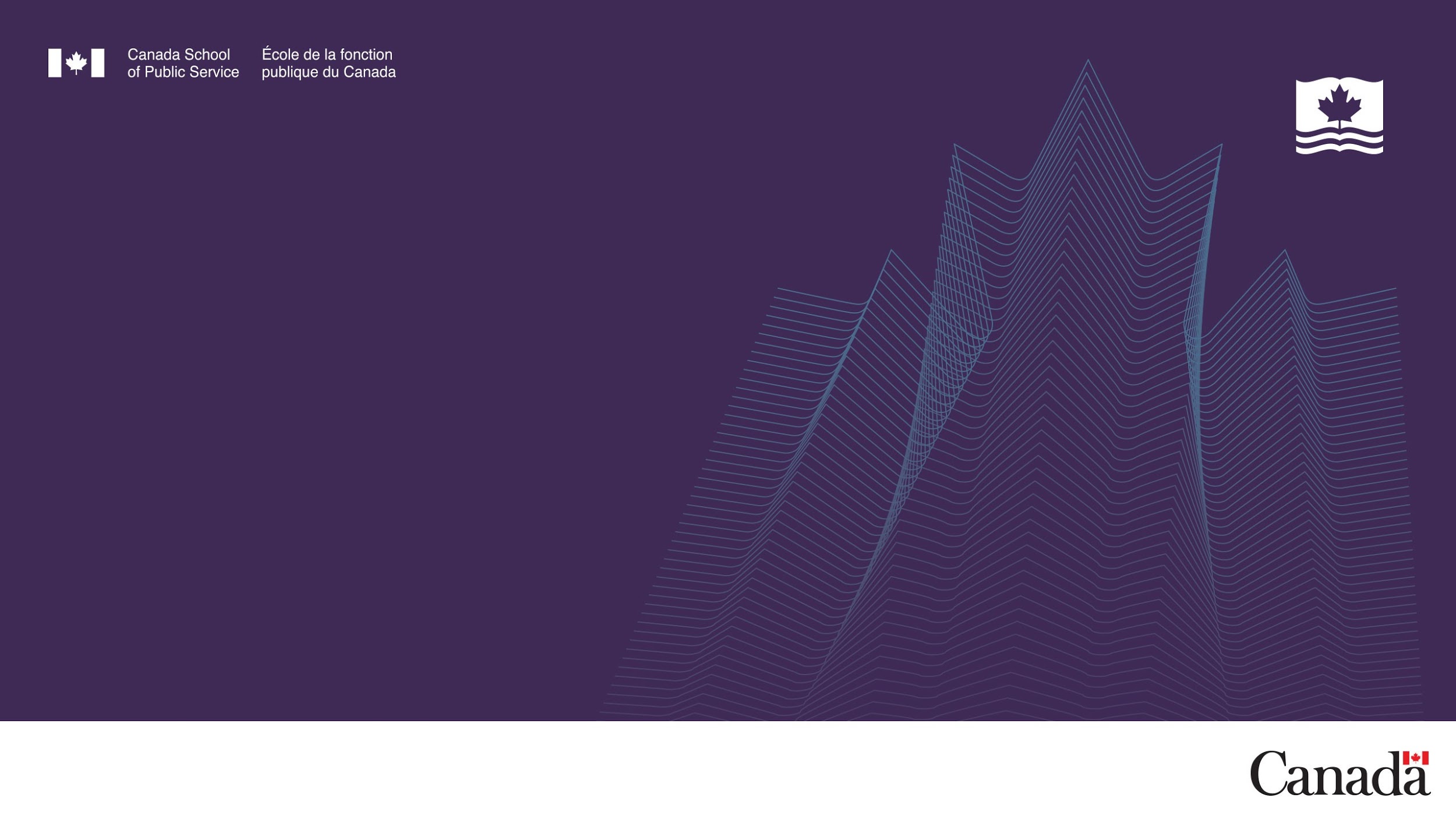 Facilitation Essentials
Designing successful virtual gatherings
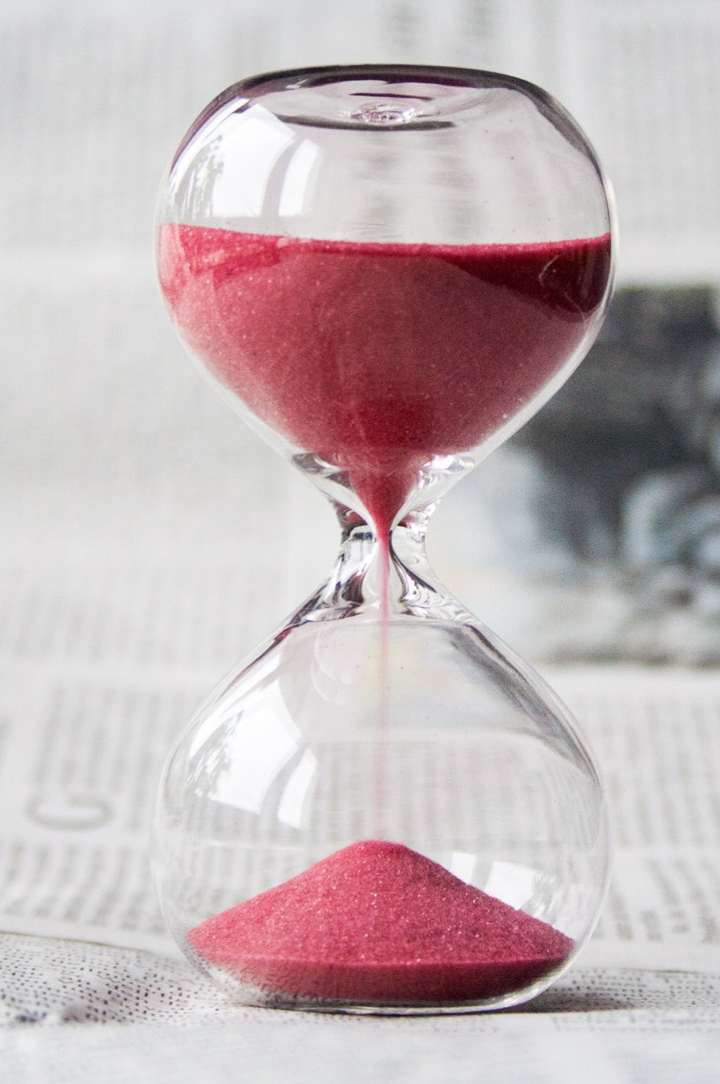 Today: 
Intro to 3 key elements to designing successful virtual gatherings
All meetings share five common elements
“Virtual” is simply another space 
Preparing with intention increases everyone’s ROI
Facilitation: Ten short stories
Facilitation: Helping groups do their best work.
Participatory values strengthen inclusive solutions. 
All meetings share five common elements.
“Virtual” is simply another space. 
Preparing with intention increases everyone’s ROI.
Facilitation: Ten short stories (cont.)
6. 		Build trust: prior, opening, during, following.
7.	 	Listen actively, be present, offer questions.
8. 		Respect, acknowledge, and address what emerges. 
9. 		Guide groups toward robust, shared outcomes.
10. 	Conclude: harvest, next steps, check out.
Helping groups do their best work
“Simple shifts in our routine patterns of interaction make it possible for everyone to be included, engaged, and unleashed in solving problems, driving innovation, and achieving extraordinary outcomes.”

Henri Lipmanowicz and Keith McCandless, 
Liberating Structures
[Speaker Notes: What does facilitation mean?

SOURCE: 
Henri Lipmanowicz and Keith McCandless (2014) The Surprising Power of Liberating Structures: Simple Rules to Unleash A Culture of Innovation. (Also: Website -- http://www.liberatingstructures.com/history/)]
Participatory Values…
...strengthen inclusive solutions
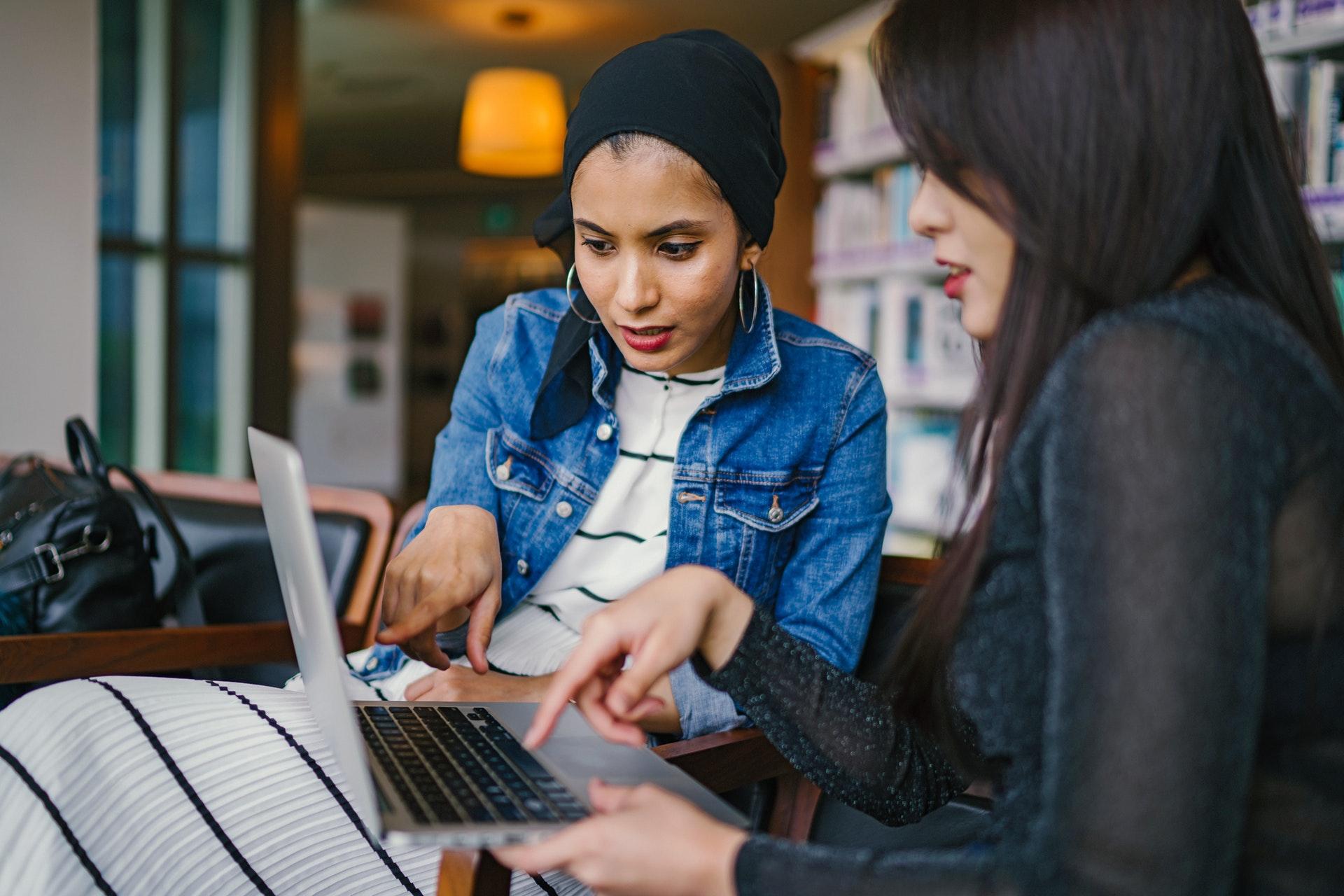 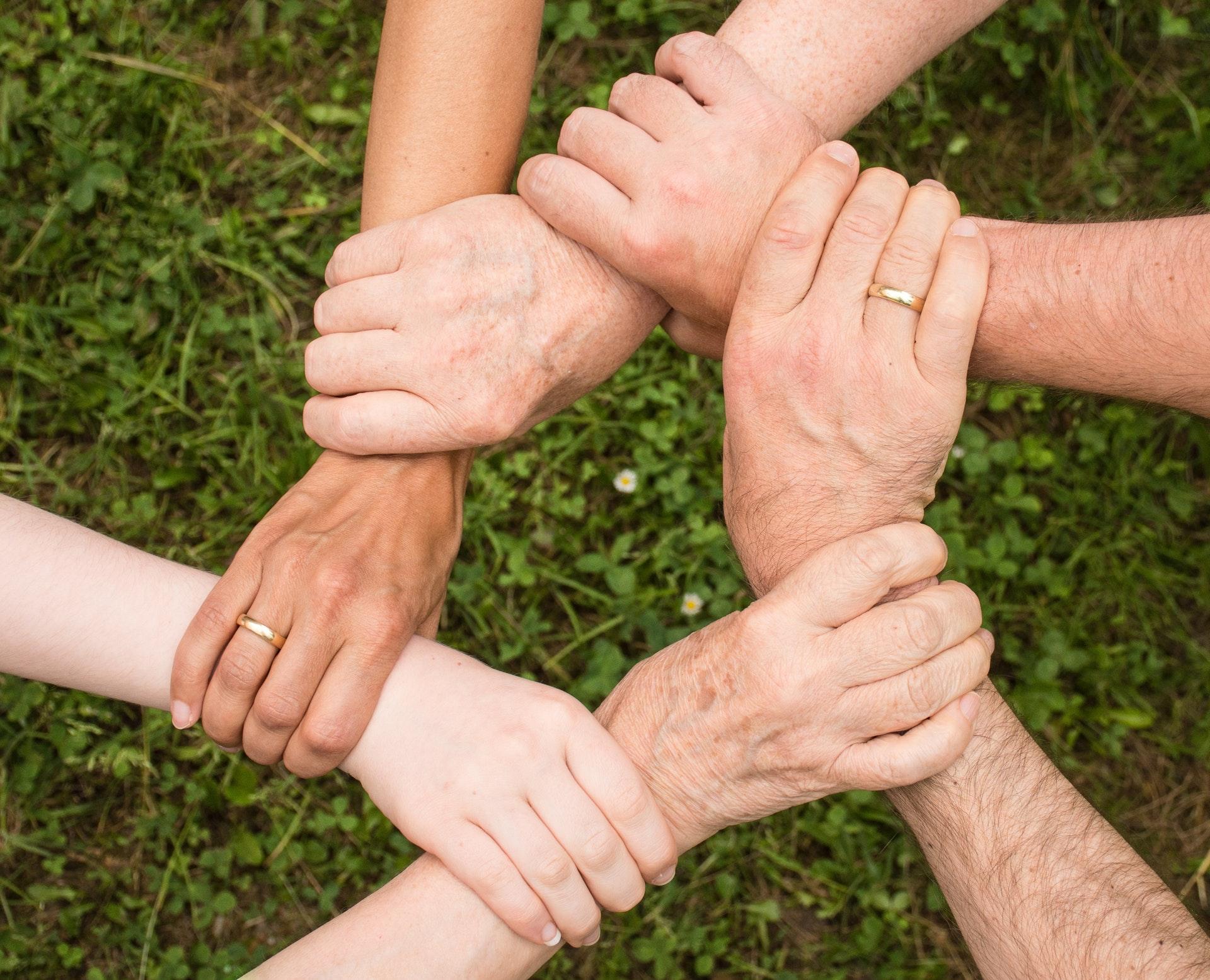 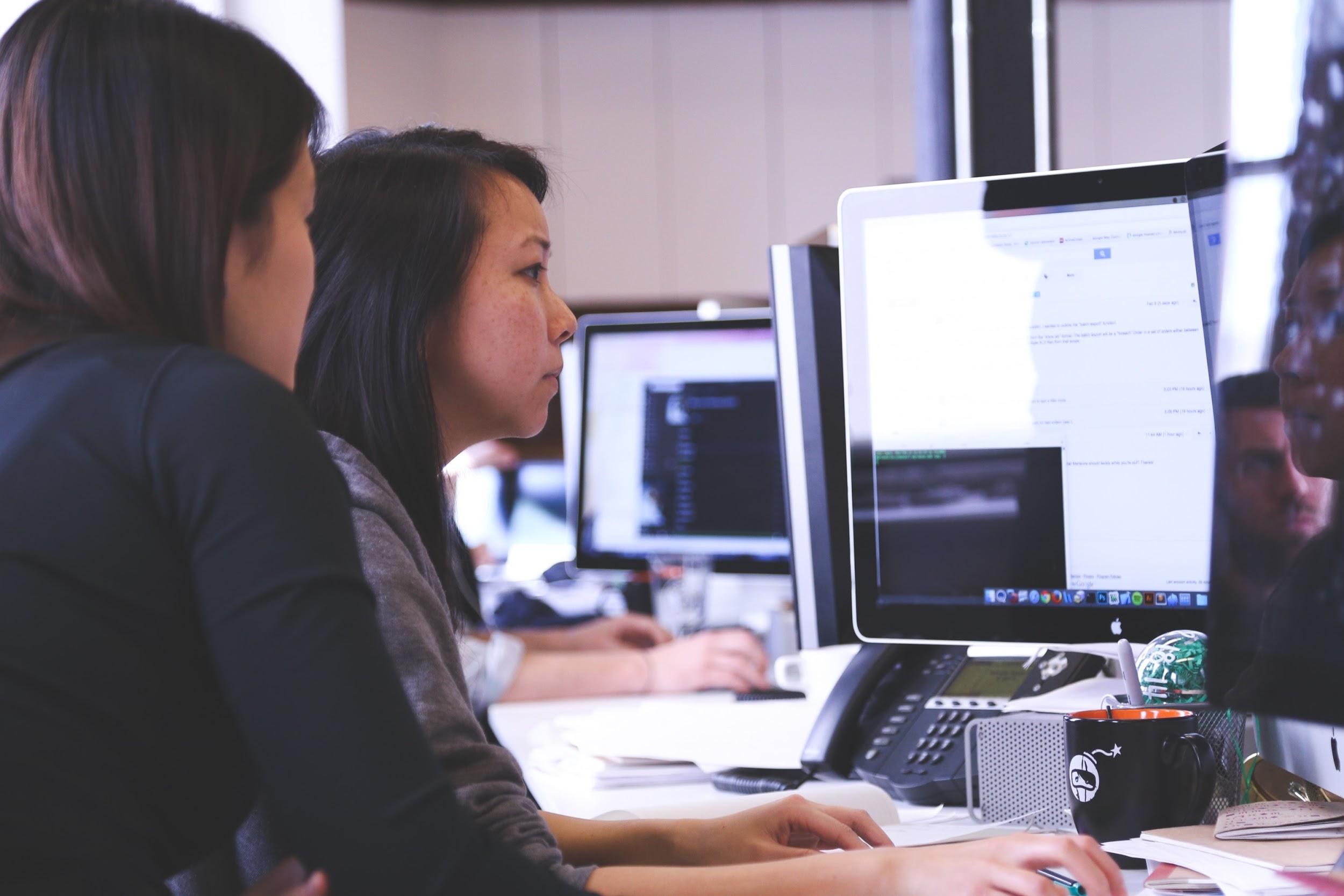 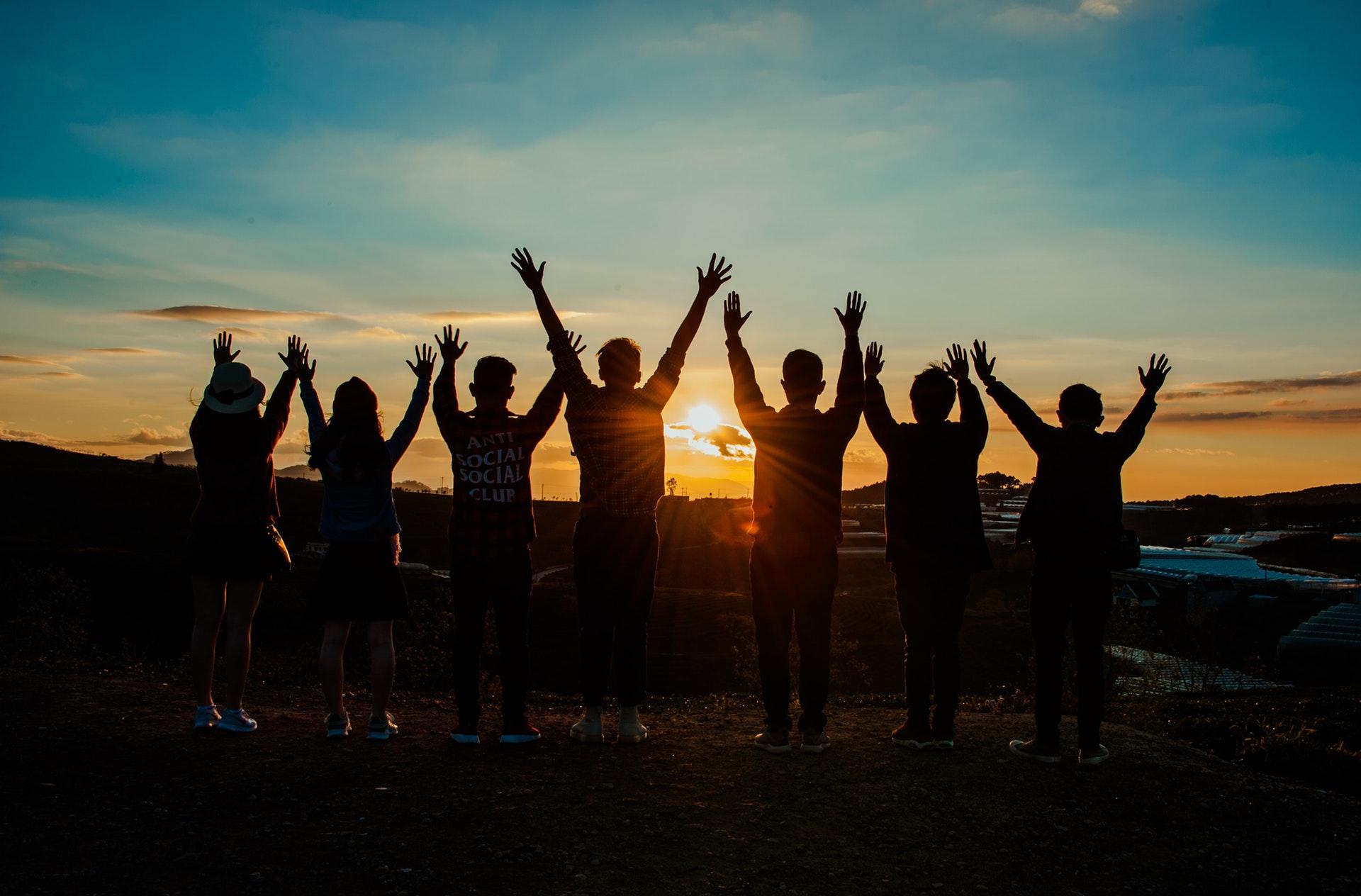 Ph
Full Participation
Mutual Understanding
Inclusive Solutions
Shared Responsibility
All meetings share 5 common elements
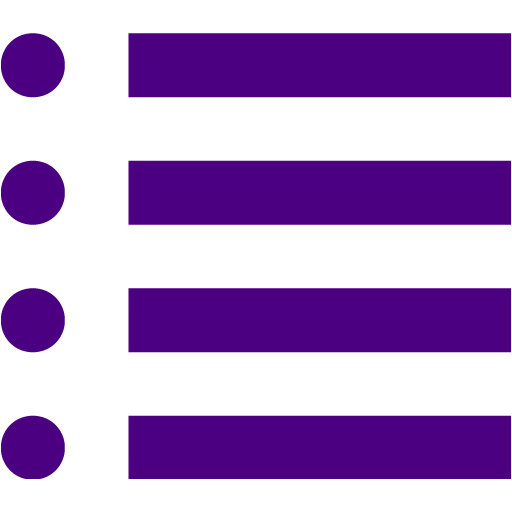 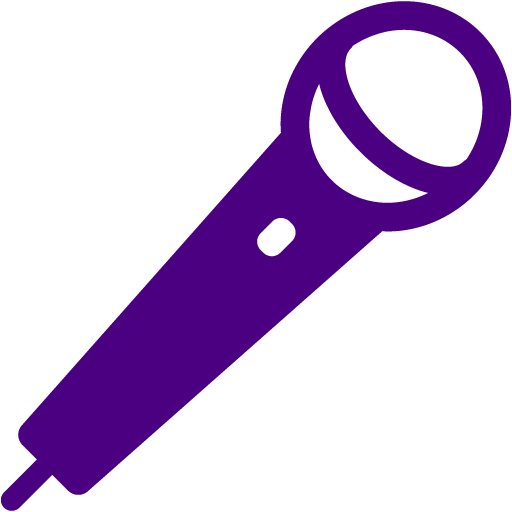 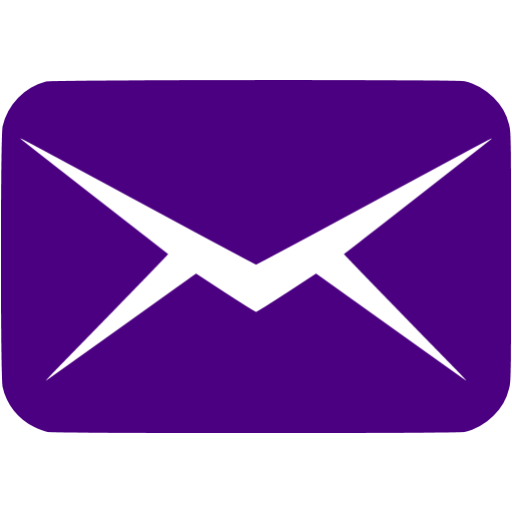 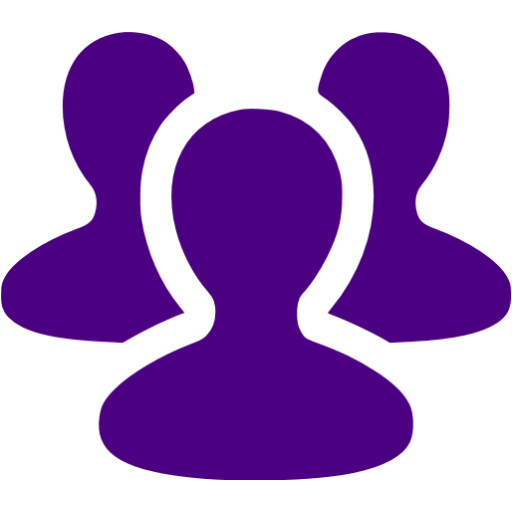 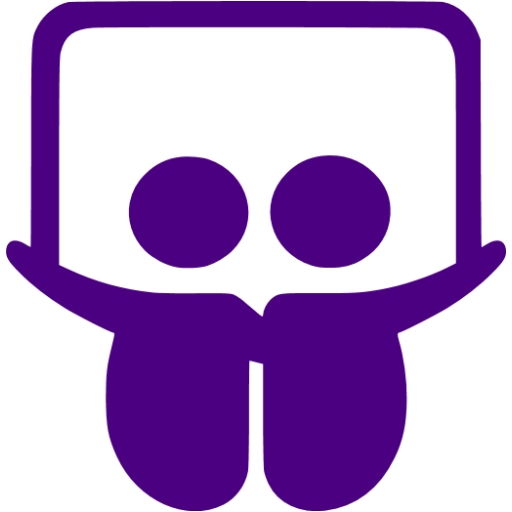 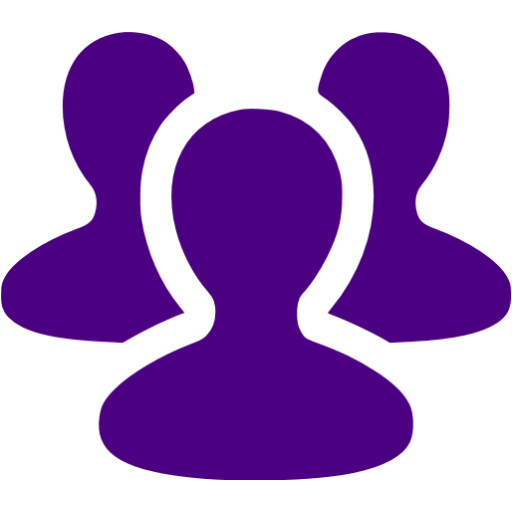 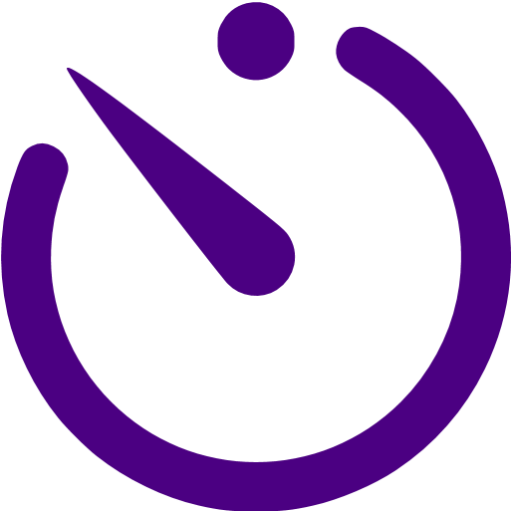 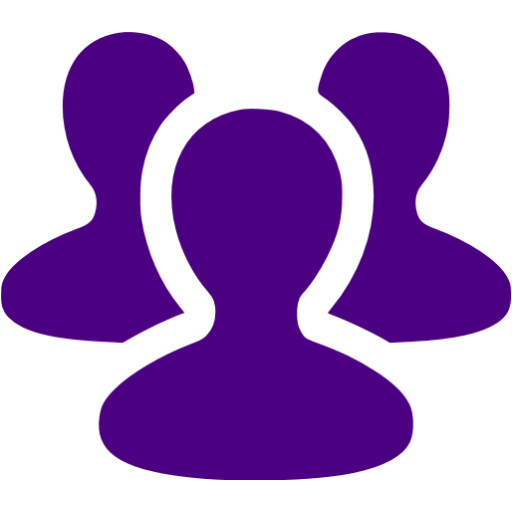 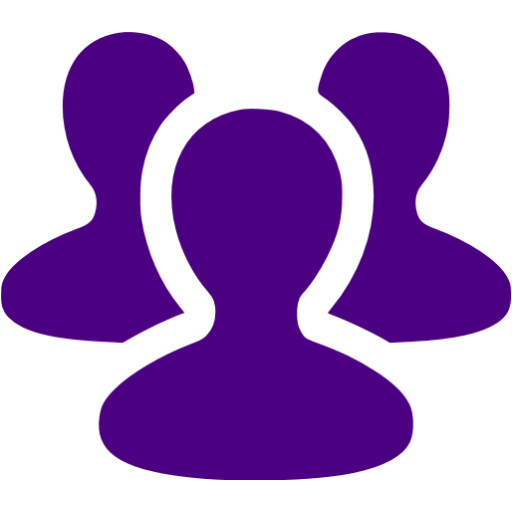 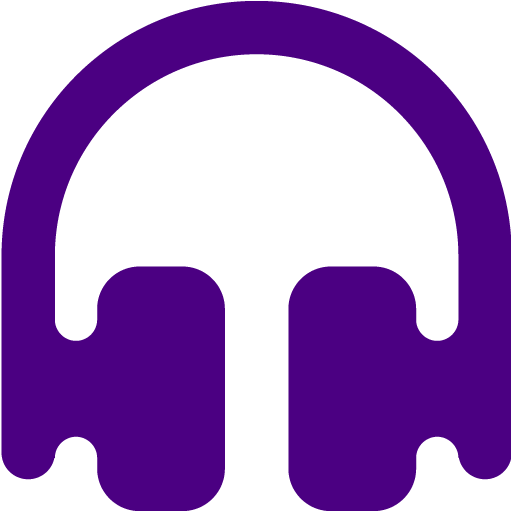 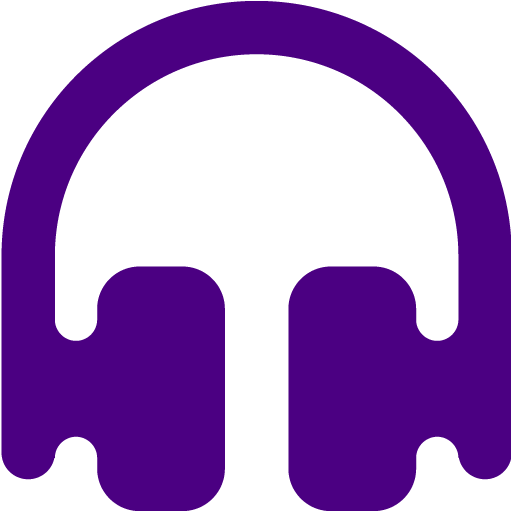 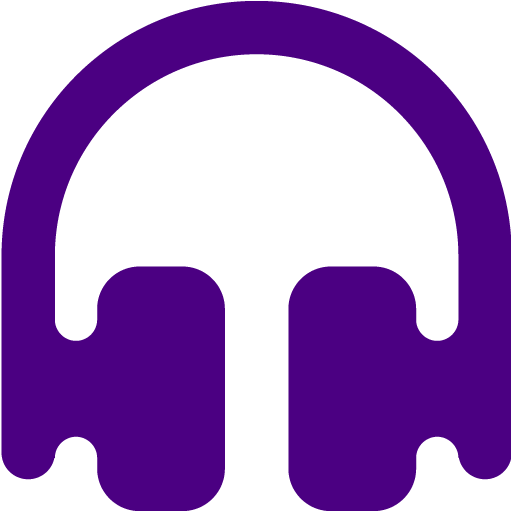 Who speaks/ listens
Group configuration
Invitation
Space
Sequencing and timing
[Speaker Notes: SAY: 
Now, let’s build on our conversation about the different TYPES of meetings and gatherings, which are part of your current work or future aspirations.
All meetings, large or small, share a number of common “design elements”. We call them design elements because you can make choices about them based on what you want to accomplish. 
The invitation -- not just what words are written to ask people to attend, but how we’re framing what we’re asking them to do and whether there’s a particular feeling you want them to bring (excitement, energy, anticipation).
How space is arranged and what materials are used 
How participation is distributed among participants 
How groups are configured, i.e, who is speaking or interacting? Is it one presenter addressing a group, or are people working in pairs, groups of four, etc?
The sequence of activities and the time allocated to each 
Given that nothing happens without an interaction, these design elements either ENABLE or CONSTRAIN what we can accomplish.

OPTIONAL EXAMPLE 
Each of these design elements can be put together in a different way in order to interact or work with other people. Here’s an example. When we look at the five design elements of a presentation, they would include:
An invitation, most likely to come and listen to a speaker, and perhaps ask questions;
Space and materials, likely including seating in rows or at a table, plus a screen, projector, and slides;
Participation would largely take the form of listening to the presentation, and potentially with a question and answer session;
The group configuration would include one presenter and a group of speakers;
The sequencing and timing might include a speaker intro, the presentation, and possibly questions and answers.


SOURCE: Henri Lipmanowicz, Keith McCandless. (2014). The Surprising Power of Liberating Structures: Simple Rules to Unleash A Culture of Innovation.]
“Virtual” is simply another space
Preparing with intention... 
...increases everyone’s ROI
Clarify participant needs 
Determine tangible + intangible meeting goals 
VIRTUAL: Six roles aid virtual meeting success
Purpose informs process: VIRTUAL steps
Dry run, then dry run again
Practice makes progress: Strengthening facilitation muscles
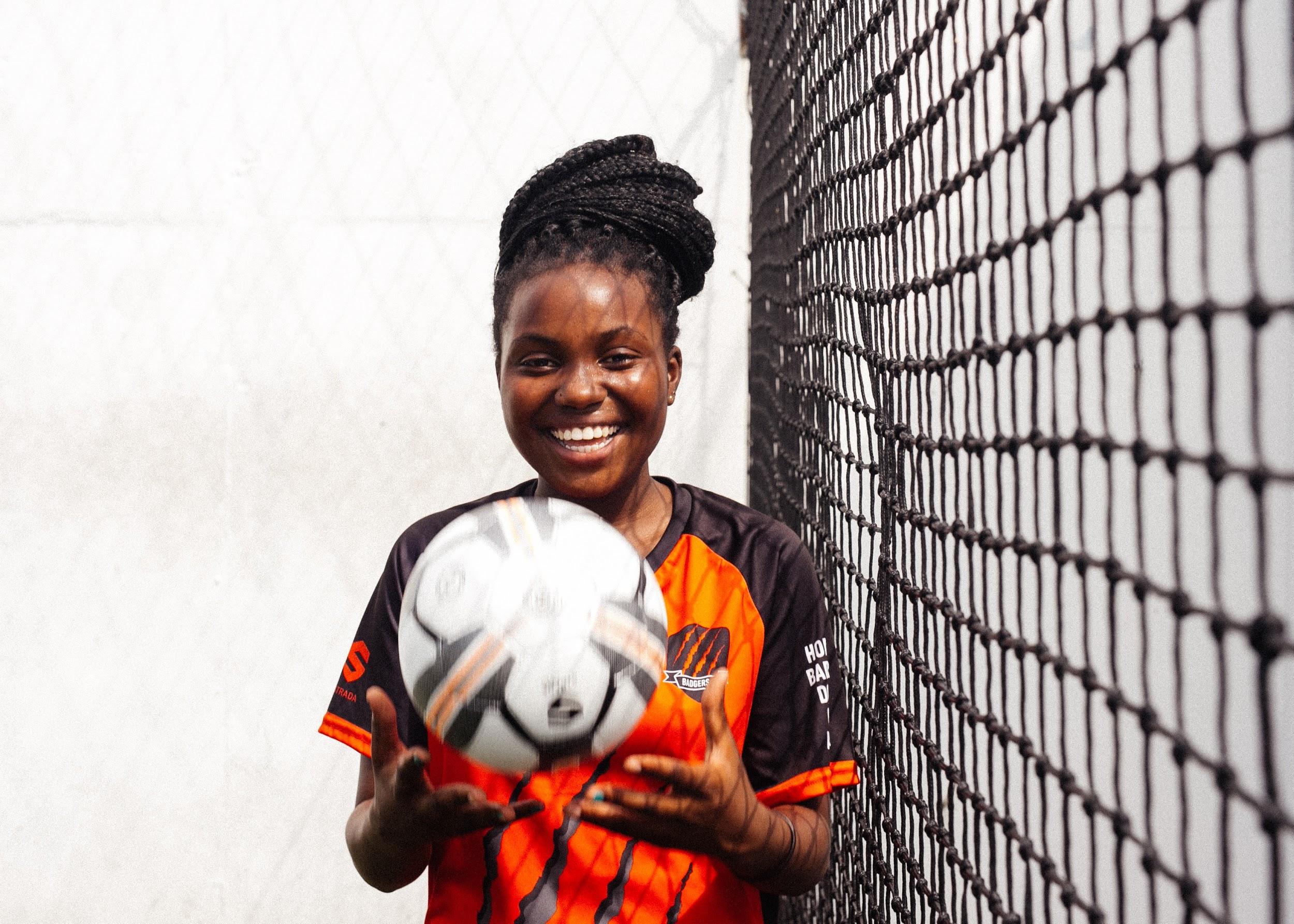 Determine tangible + intangible meeting goals

Share information
Obtain input
Advance the thinking
Make decisions
Improve communication, dynamics
Build community
Build capacity
[Speaker Notes: SAY: 
Once you have articulated how your meeting or session serves a bigger goal, the next step in establishing fit-for-purpose goals is to clarify the generic type of GOAL your meeting serves. According to Sam Kaner, most meetings have one among seven goals -- or desired outcomes. What matters is that both you, and your participants, know which goal you’re pursuing. Being explicit about the type of goal you have makes it clear to participants what you are collectively trying to accomplish. 

In addition to your explicit (or “tangible”) goals such as getting a decision on something, you may also have implicit (or “intangible”) goals such as building community or sharing information. Thinking back to participatory values, naming the goal helps build mutual understanding.

As a facilitator, knowing your goals is critical to establishing a shared purpose. As a meeting attendee, one of the most helpful things you can do is to ask the organizers to clarify the meeting’s purpose. It helps make things clear to everyone and enables the group to participate more fully -- and effectively.

What are they?

Sharing information: Share information: Making an announcement, reporting on an issue, or making a presentation.
Providing input: Provide input: When someone brings options to the group for feedback or suggestions, and are seeking only comments (versus decisions) from the group. Examples could include commenting on a strategy, proposed budget options, an event scenario, etc.
Advance the thinking: Advance the thinking: When work on a given issue involves multiple stages, it can be helpful to structure meetings to think through specific steps. These could include: defining or analyzing a problem, identifying root causes, evaluating options, prioritizing actions, conducting resource analyses, creating a milestone map, conducting a risk assessment, etc.
Making decisions: Make decisions: When you want a group to address an issue, and bring it to closure, the meeting goal is to make a decision. 
Improving communication: Improve communication: Strengthen working relationships among a group and create a supportive environment to have more challenging conversations. Here, it’s important to build a safe, supportive foundation -- nurture a space to able to speak authentically, to give and receive feedback.
Building community: Promote camaraderie, strengthen working relationships, and generally boost morale. The team coffee. The birthday or holiday celebration. 
Building capacity: Build capacity: Build shared concepts and shared language. When discussions on problem-solving, decision making, trends, best practices, or methods are integrated into a team's ongoing work, it can strengthen the maturity and competence of the group as a whole.

ASK: Which of these goals relates most closely to the scenario you have chosen? Take a moment and reflect on that. (5 minutes)

SAY: 
When you’re invited to facilitate, clarify upfront which type of meeting you’re being asked to support. Does the client simply want meeting management (such as moderation and timekeeping), or do they want to include some process design? If we refer back to our FOUNDATIONS, it may help make a case for some further design.

USER GUIDE: Meeting goals

Source: Kaner, Sam. (2014) Facilitator’s Guide to Participatory Decision-Making. 3rd Edition.

REFERENCE:
Visual: https://www.pexels.com/photo/action-backboard-ball-basketball-358042/]
Six roles aid virtual meeting success
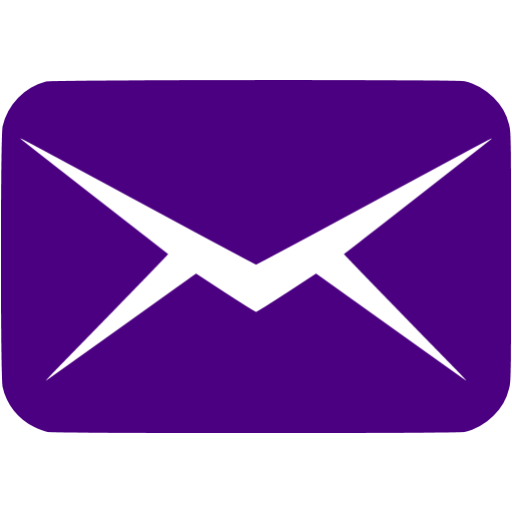 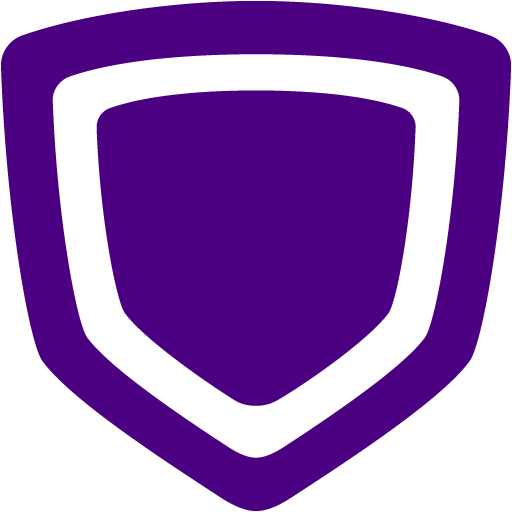 Host
Guardian
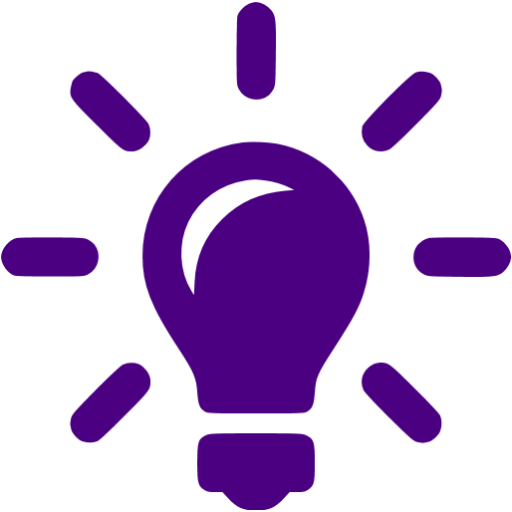 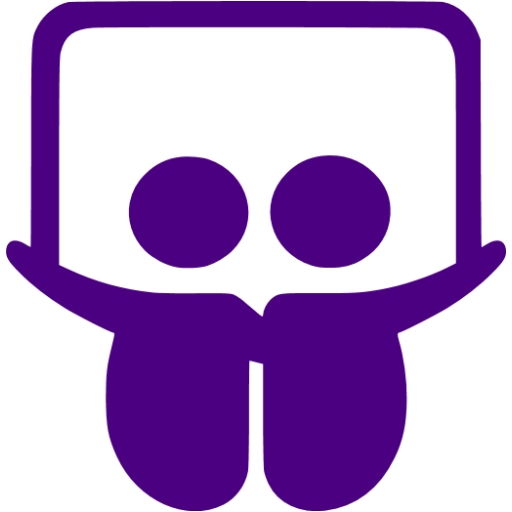 Tech host
Facilitator
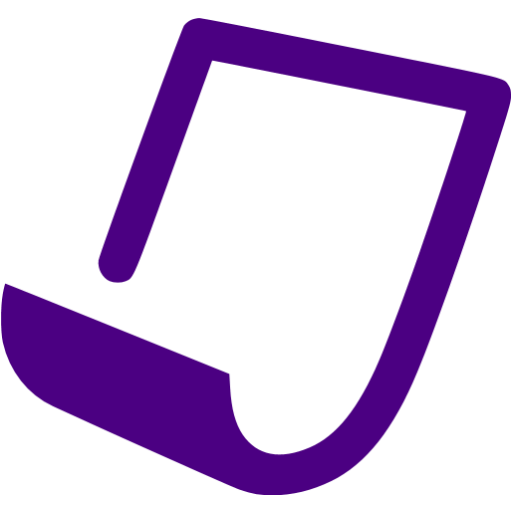 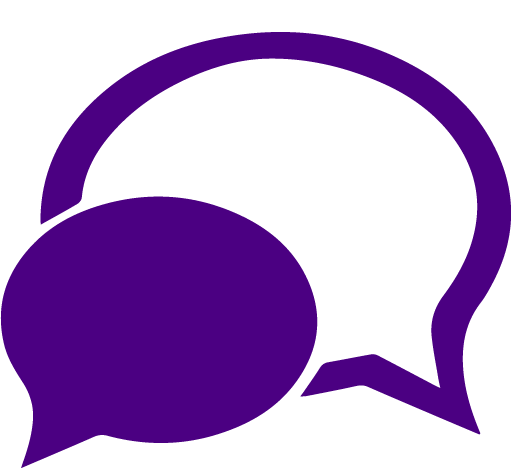 Tech support
Harvester
Resource: Virtual Meeting -- Role Cards (via Network Weaver)
[Speaker Notes: Host: Convening role, host space. Responsibilities: provide the platform, credibility behind the invitation, take an active role in meeting design.
Tech host: Platform and process lead. Responsibilities: support design and smooth interactions across participants and technology
Tech support: Help people feel comfortable using the tech to contribute. Responsibilities: Lead from behind the scenes.
Guardian: Observe overall mode, share constructive insights. Responsibilities: offer reflective questions, share observations about friction or excitement to help group work through a collective process 
Facilitator: Lead collective process by convening, designing a compelling framing/question and use adequate methods. Responsibilities: Enable full participation, mutual understanding, generate inclusive solutions, shared responsibility
Harvester: Document essential insights and decisions. Responsibilities: Capture insights in a meaningful way, using varied media. Share documentation of both process and results.]
Purpose informs process: example
Test mics, whiteboard activity
Make sure everyone can use the tools, connect w help
[Speaker Notes: 75 minute example]
Building GC capacity
USER GUIDES (Alpha)
The guides are only available in English at this time
MINI-COURSES
Facilitation Essentials - Tasters
“In the room”
June 17+18, 24+25, 29+30 (TC)
“Preparing with Intention”
June 19, 22, 26
Facilitating Virtual Meetings (LPB/TS - in development)
WebEx Skills (Isa David’s magic)
C070 Facilitation Essentials: coming this fall!
Clarify participant needs (checklist)
Dry run, then dry run again (very alpha)
Building trust (checklist)
Active listening: Facilitating better communication 
Navigating Participation Challenges
Practice makes progress: Strengthening facilitation muscles (checklist)
Practice makes progress. Want more?
SUSAN’S FAVOURITE RESOURCESThe resources are only available in English at this time
Facilitation Resources 
Art of Hosting: AoH Guide to Hosting and Harvesting Meaningful Conversations in Virtual Spaces v1.0 🌟🌟🌟🌟🌟
Virtual meeting invitations: Topics for consideration 
Art of Hosting: The Big Welcome 
How to run a virtual Open Space
World Cafe hosting toolkit
Online collaboration tools: Art of Hosting - Facilitator’s Choice; Top tools by Robin Good.
Virtual Meeting -- Role Cards (via Network Weaver)
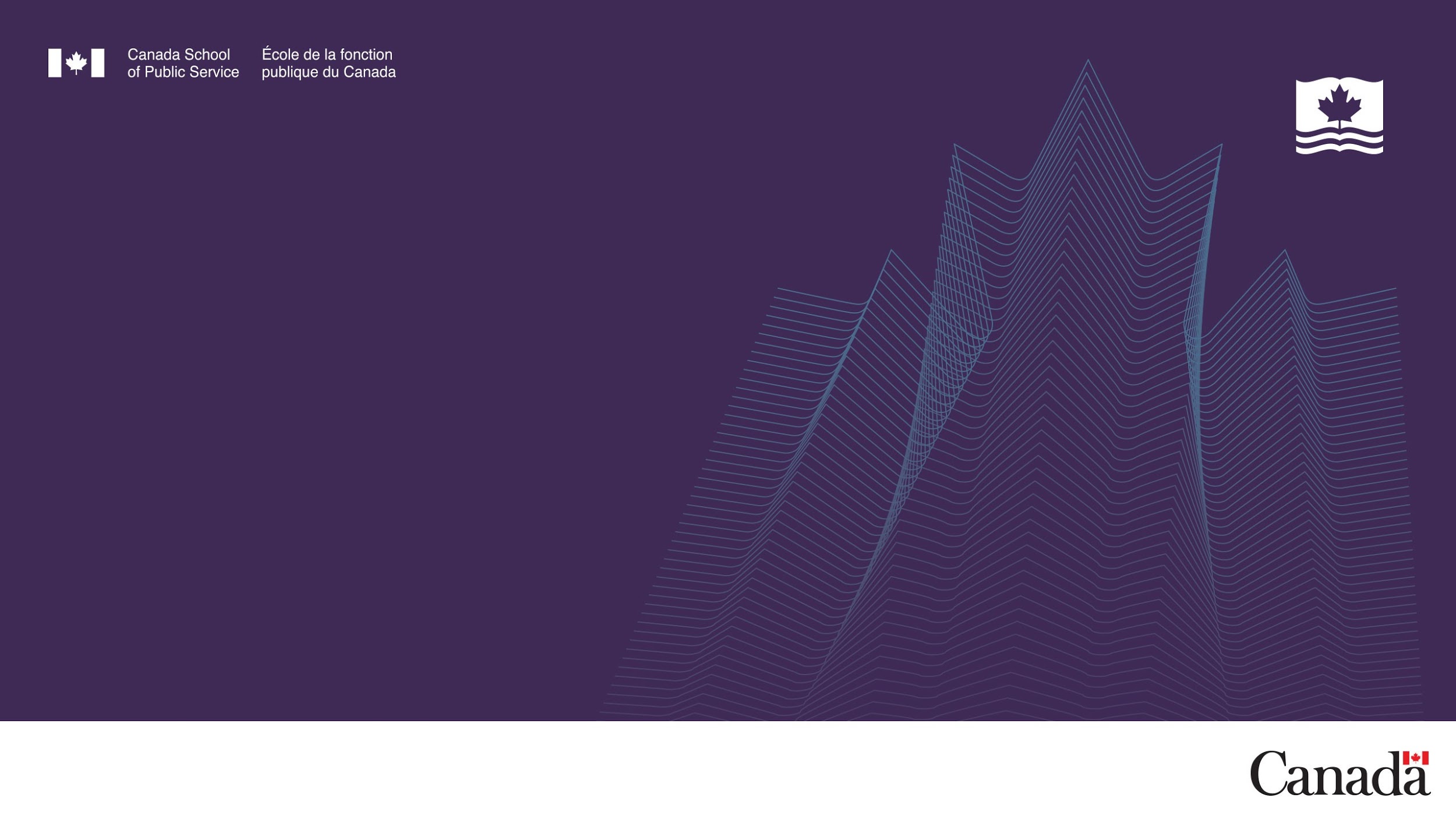 Thank you!
Coming this fall: C070 Facilitation Essentials
Questions? Susan.Johnston@Canada.ca |@JoyCuriosity